NOAT Perspective on STAT
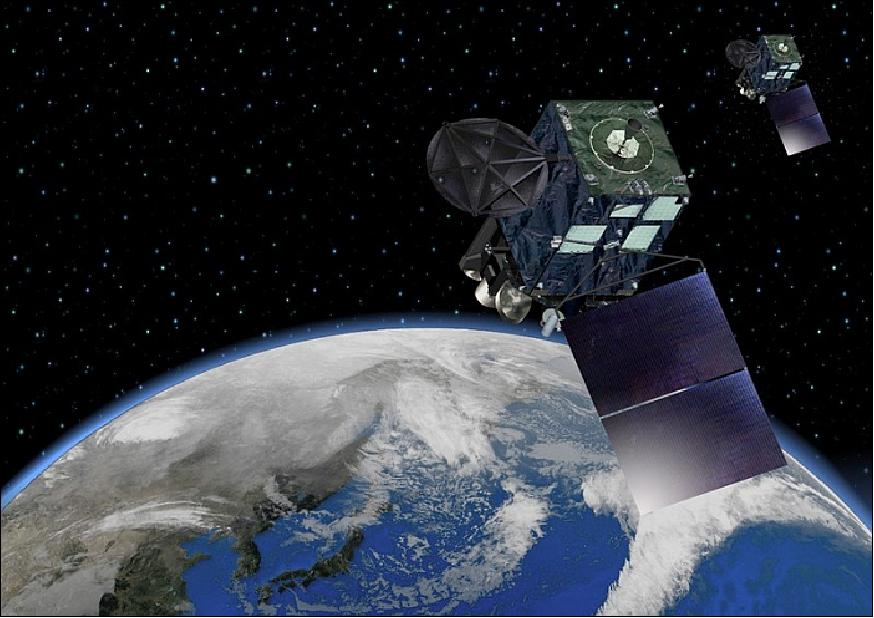 Bill D. Ward
Pacific Region Headquarters, NOAA/NWS
Honolulu, HI
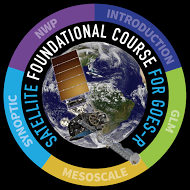 1
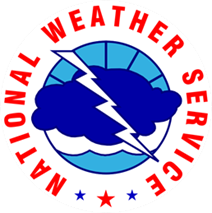 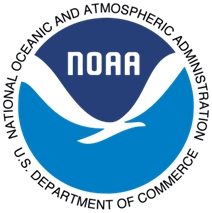 STAT Background
NOAT/OCLO Team discussed last year in June
SOOs brought together at the SOO/DOH conference Sept 2015
Team formed and met October 2015
Follow on Meeting Feb 2016
Module development began April 2016
Modules to be completed Sep 30, 2016
Formal rollout Oct 1, 2016
2
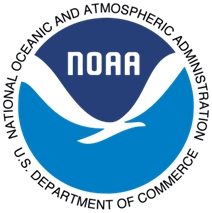 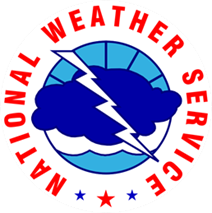 Stat Module Categories
GOES-R Introduction and SatMet background
Three modules
ABI
Five modules
Baseline Subsection
Seven modules
Geostationary Lightning Mapper
Two modules
Phenomenologically-based lessons (mesoscale and synoptic features)
17 modules
NWP Assimilation 
Three modules
Exercises
Two modules
3
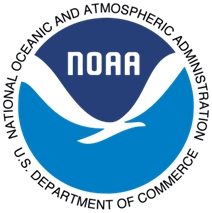 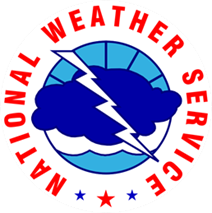 Pre-requisites to Short Course
Each course participant should have completed the following modules in the Foundational Satellite Training Course (FC) prior to attending the short course (approx. 2.0 hours, total)
 
Basic Principles of Radiation 
Basic Operation of GOES­R
Spectral Bands I (vis)
Spectral Bands II (NIR) 
Spectral Bands III (other IR)
Spectral Bands IV (WV).
4
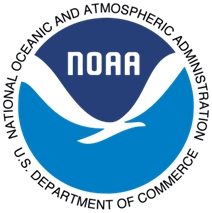 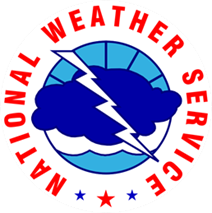 GOES-R DAY-1 READINESS
Lead:
John Ogren, Acting CLO, OCLO and Bill Ward ESSD Chief, PR

Scope: 
. Prepare for GOES-R Day-1 Readiness

Estimated Benefits:
1.)  Ensure everyone is ready for GOES-R on March 1, 2017 (IOC)
2.)  Final Operating Capability (Reaches final resting point)
5
Short Course Timeline
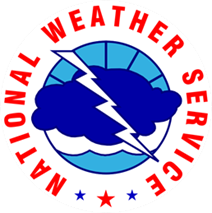 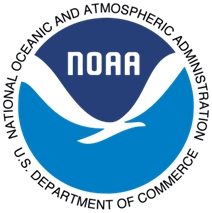 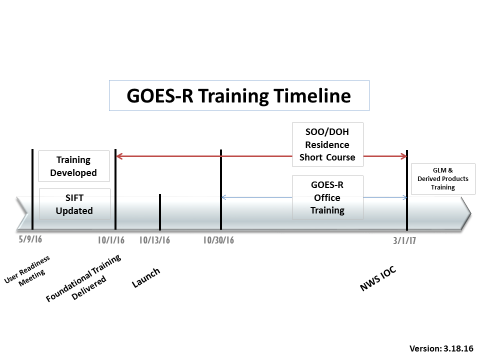 6
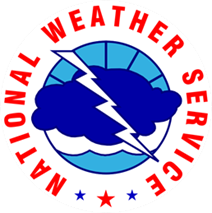 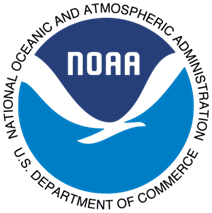 Risks/Issues
Issues:
- Resources – Travel Cap
- Data – Using synthetic data with TOWR-S to emulate GOES-R
- AWIPS storage – Additional disk space is a requirement

Mitigation:
Plan/manage through the AOP process
Satellite Information Familiarization Tool (SIFT) to be used for GOES-R short course and incorporated into NWS offices to support operations. 
Working with CP(AWIPS) for a solution for the storage space
7
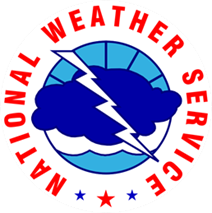 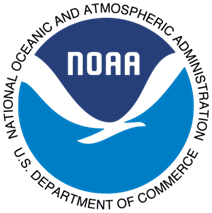 8
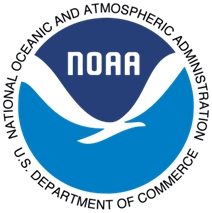 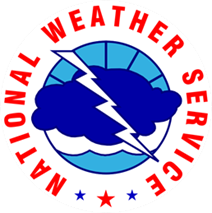 Questions
Contact 
Bill Ward
ESSD Chief, PRH
bill.ward@noaa.gov
808.725-6010
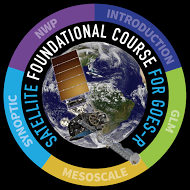 9